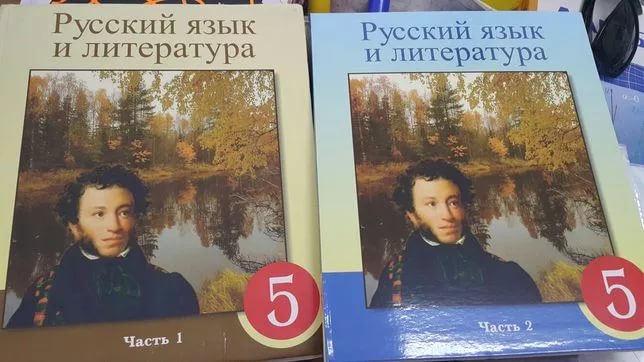 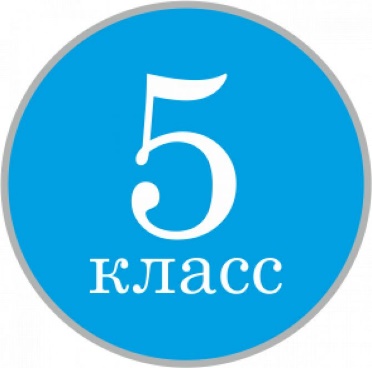 Тема урока:
В. С. Голышкин. «Вратарь»
Пышахбаева Гульназ Калыковна
Главные члены предложения
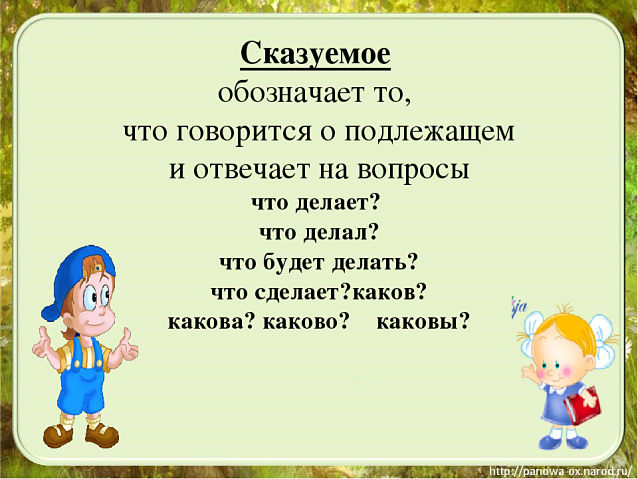 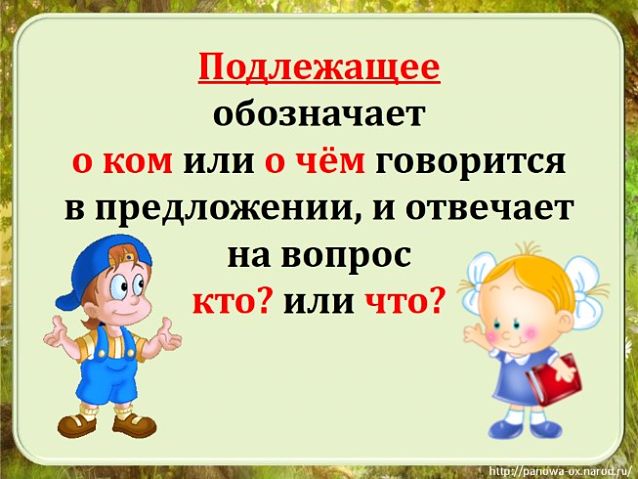 Подлежащее –бастауыш  
Сказуемое – баяндауыш 
Главные члены предложения – сөйлемнің тұрлаусыз мүшелері
В предложении подлежащее подчеркивается одной прямой линией. 
Вечер наступил.
Зажигаются звезды.
Появилась луна.
Сказуемое в предложении подчеркивается двумя прямыми линиями.
Соловей поёт.
Прошёл дождь.
_____________апреляКлассная работа
Упражнение 482  страница 84 ____________________________________________________________________________________________________________________________________________________________________________________________________________________________________________ Упражнение 483  страница 84 _________________________________________________________________________________________________________________________________________________________________________________
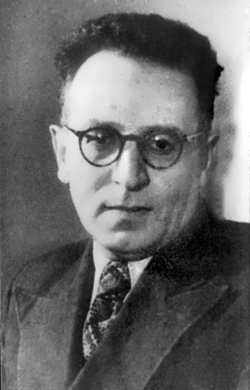 Биография
Василий Семенович Голышкин (1915-1996) родился в пос. Брянск-Орловский (ныне Володарский район г. Брянска).Был одним из первых советских пионеров и пионервожатых. Работал в «пионерской» печати. Окончил Московский педагогический институт им. В.И. Ленина (1940). Участник Великой Отечественной войны, лейтенант. Награжден орденами: Красной Звезды, Трудового Красного Знамени, «Знак Почета»; медалями.С 1950-х печатал сказки, в 1973 году опубликовал сказку «Нир Тваз». Был членом Союза писателей СССР с 1970 года. Работал на ответственных постах в ряде Всесоюзных газет и журналов, в издательстве «Московский рабочий». Пионерская тема была одной из главных в творчестве В.С. Голышкина. Ей посвящены такие книги, как «Пионерский континент», «Улица становится нашей», «Красные следопыты», «Рассказы из пионерской истории». В.С. Голышкин также является автором книг: «Пионеры», «У самого синего моря», сборников «Большая починка», «“Журавли” и “цапли”», сказки «Весёлый улей» и др.
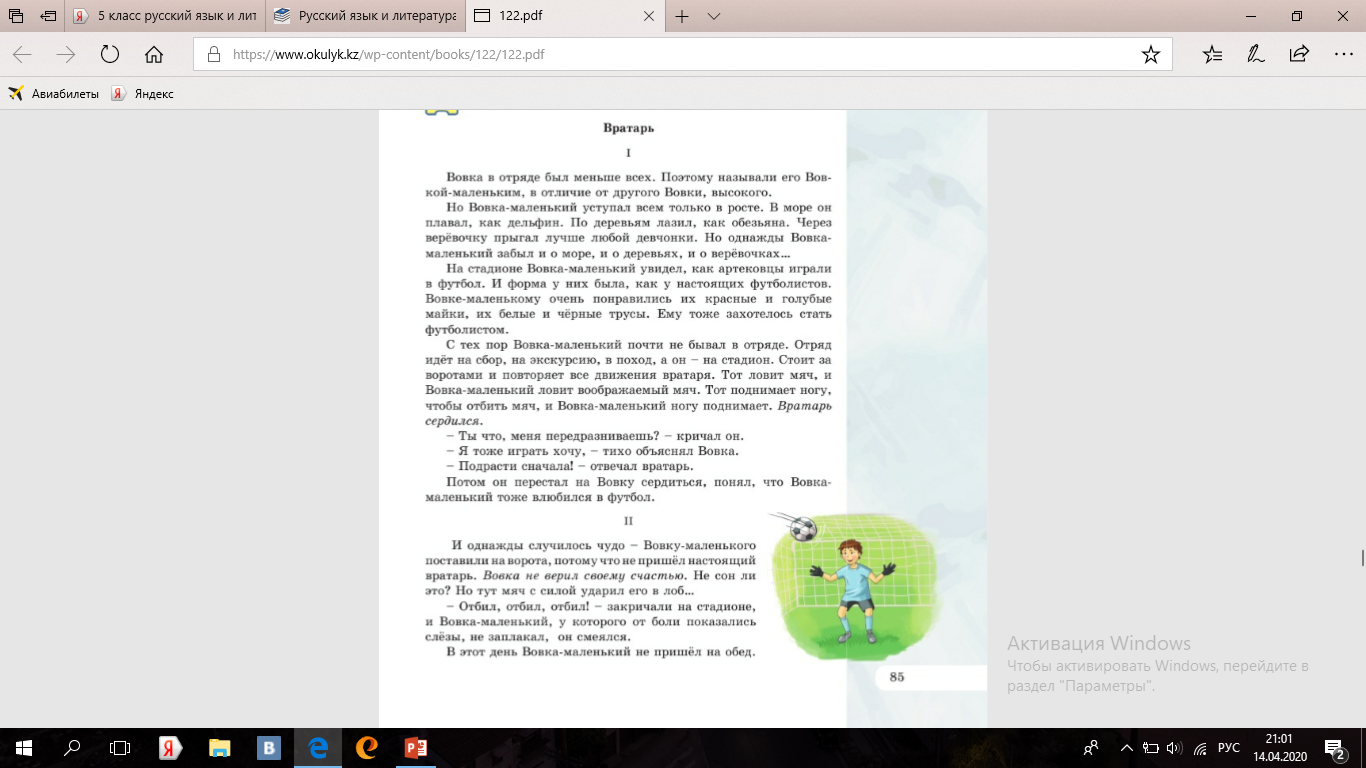 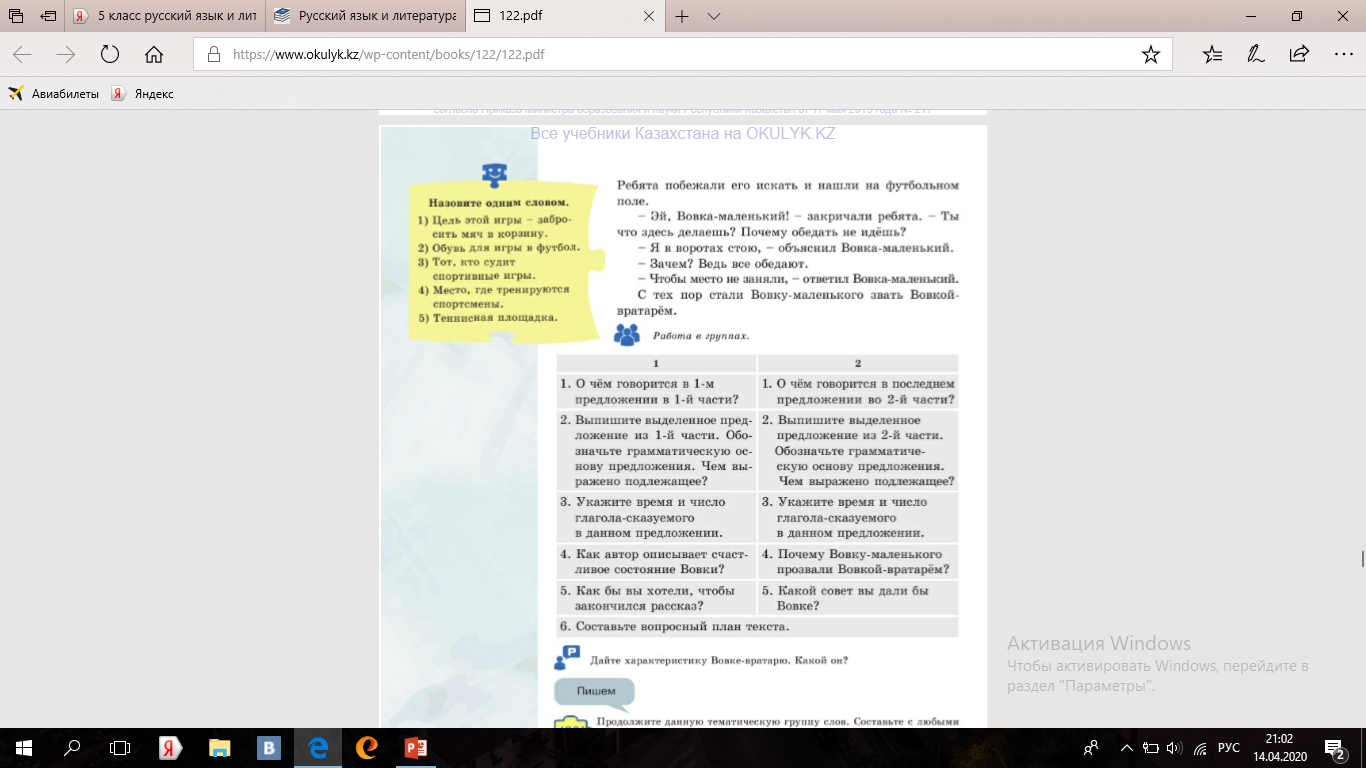 Упражнение 487  страница 87 ____________________________________________________________________________________________________________________________________________________________________________________________________________________________________________________________________________________________________________________________________________________________________________________________________________________________________________________________________________________________